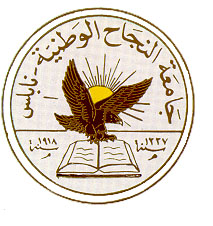 An-Najah National University
Faculty of Medicine
Department of Physiology
Anatomy and Physiology 1
7102101
Instructor: Heba Salah
Chapter 4:
The Muscular System
Part 7: Gross anatomy of Upper and lower limbs Muscles
Deep Trunk and Arm Muscles
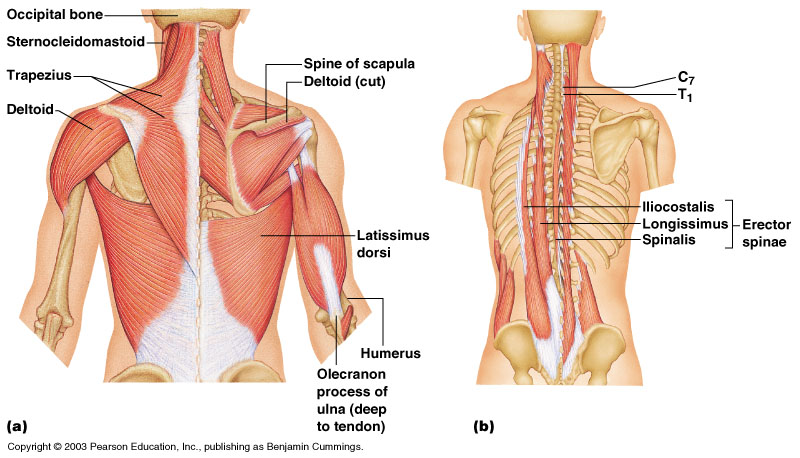 Muscles of the Pelvis, Hip, and Thigh
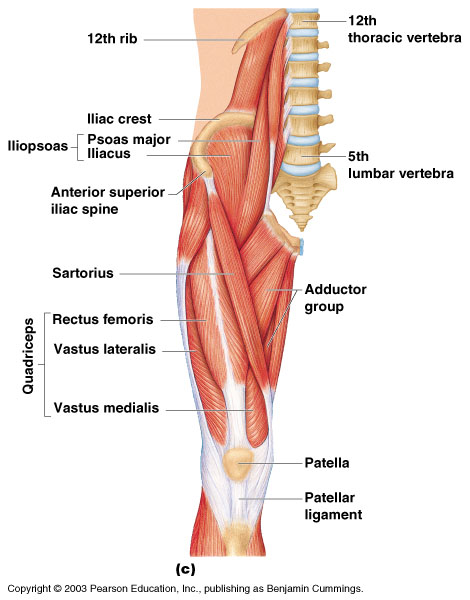 Muscles of the Lower Leg
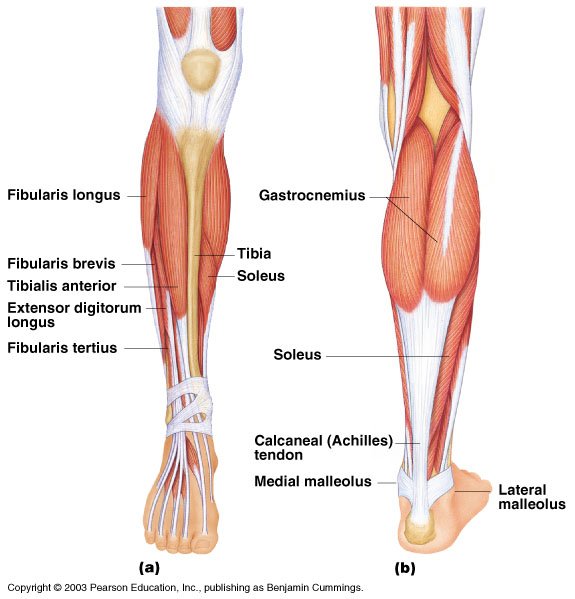 Superficial Muscles: Anterior
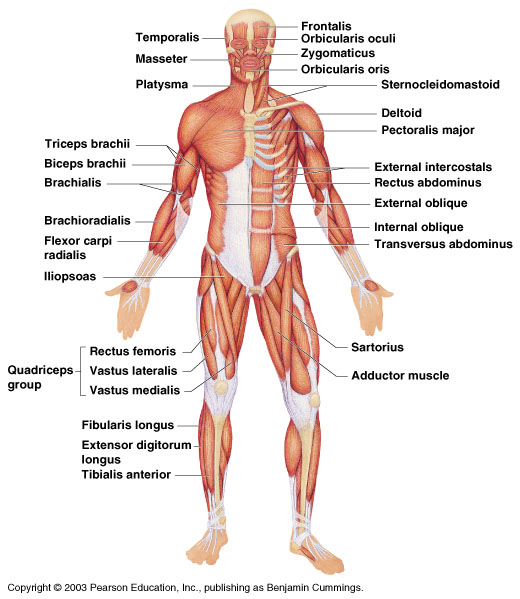 Superficial Muscles: Posterior
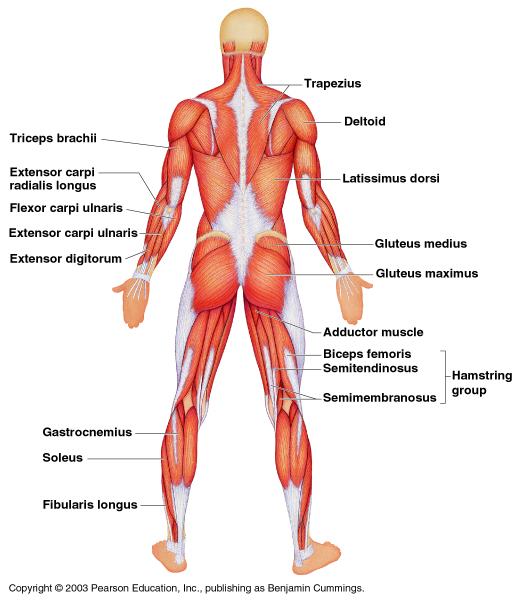